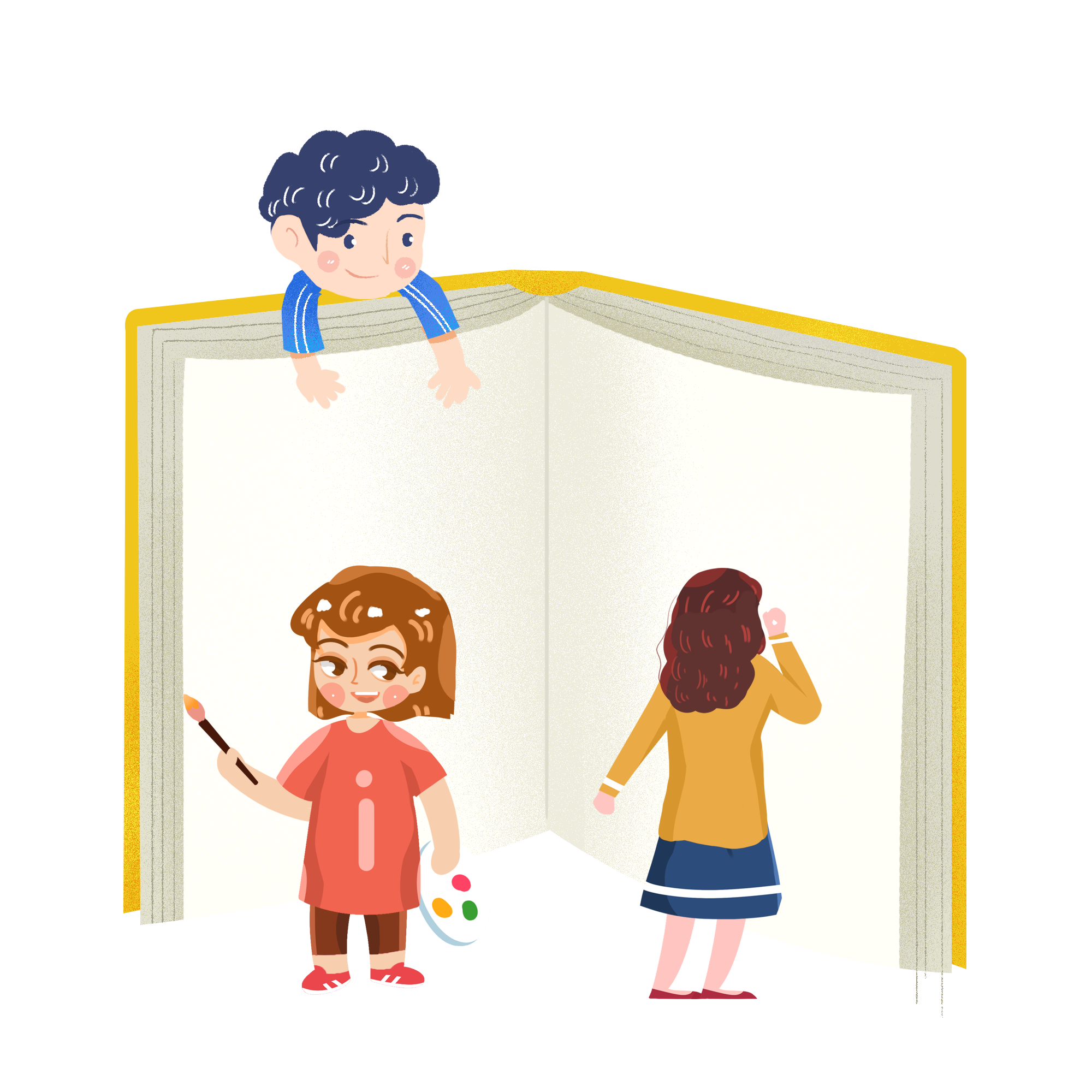 TIẾT: 117  THỰC HÀNH TIẾNG VIỆT. BIẾN ĐỔI CẤU TRÚC CÂU.
I. Nhận biết một số hình thức biến đổi cấu trúc câu
Xét ví dụ 1: So sánh 2 câu sau
1.Xin cảm ơn quý khách đã ủng hộ chúng tôi trong dự án này.
2. Xin cảm ơn quý khách đã ủng hộ việc triển khai dự án này của chúng tôi.
Xét ví dụ 1: So sánh 2 câu sau
1.Xin cảm ơn quý khách đã ủng hộ chúng tôi trong dự án này.
=> thể hiện sự ủng hộ hướng vào chủ thể (chúng tôi – người thực hiện dự án).
2. Xin cảm ơn quý khách đã ủng hộ việc triển khai dự án này của chúng tôi.
=> thể hiện sự ủng hộ hướng vào đối tượng (dự án).
Xét ví dụ 2: So sánh 2 câu sau
1.Chúng tôi tiến bộ về kĩ năng viết nhờ luyện viết thường xuyên.
2.Sự tiến bộ về kĩ năng viết của chúng tôi là kết quả của việc luyện viết thường xuyên.
Xét ví dụ 2: So sánh 2 câu sau
1.Chúng tôi tiến bộ về kĩ năng viết nhờ luyện viết thường xuyên.
=> Đưa thông tin đơn giản về chủ thể (chúng tôi) và hoạt động hay thành tích của chủ thể (tiến bộ về kĩ năng viết) nên đã sử dụng hợp lí cụm chủ ngử - vị ngữ làm chủ ngữ.
2.Sự tiến bộ về kĩ năng viết của chúng tôi là kết quả của việc luyện viết thường xuyên.
=> Nhấn mạnh kết quả của hoạt động nên đã dung cụm danh từ để “gói” lại cụm chủ ngữ - vị ngữ để làm nổi bật hơn ý muốn biểu đạt ở sau.
Xét ví dụ 3: Quan sát 2 câu sau đây:
Câu chủ động: Tác giả đã thể hiện một cách đầy ấn tượng vẻ đẹp than thương, diễm lệ của đất nước trong bài thơ.
Câu bị động: Vẻ đẹp than thương và diễm lệ của đất nước đã được tác giả thể hiện đầy ấn tượng trong bài thơ.
Xét ví dụ 3: Quan sát 2 câu sau đây:
Câu chủ động: Tác giả đã thể hiện một cách đầy ấn tượng vẻ đẹp than thương, diễm lệ của đất nước trong bài thơ.
=> Nói về tác giả.
Câu bị động: Vẻ đẹp than thương và diễm lệ của đất nước đã được tác giả thể hiện đầy ấn tượng trong bài thơ.
=> Nói về vẻ đẹp than thương và diễm lệ của đất nước.
I. Nhận biết một số hình thức biến đổi cấu trúc câu
Việc biến đổi cấu trúc câu thường được thực hiện theo những hình thức sau:
- Thay đổi trật tự của các từ ngữ trong câu.
- Chuyển cụm chủ ngữ - vị ngữ thành cụm danh từ.
- Chuyển câu chủ động (có chủ ngữ thể hiện chủ thể của hoạt động) thành câu bị động (có chủ ngữ thể hiện đối tượng của hoạt động) hoặc ngược lại nhằm thể hiện ý: Câu tập trung vào chủ thể của hoạt động (câu chủ động) hay đối tượng của hoạt động (câu bị động). Việc chuyển đổi câu chủ động thành câu bị động hoặc ngược lại nhằm đảm bảo tính mạch lạc, liên kết giữa các câu, các đoạn trong văn bản.
II. LUYỆN TẬP
Tổ 1: bài 1
Tổ 2: bài 2
Tổ 3: bài 3
Tổ 4: bài 4
Bài tập 1
a. Câu mới có thể là: “Bài thuyết minh của em về danh lam thắng cảnh được các bạn tán thưởng”. Câu có cấu trúc chủ động đã được chuyển thành câu có cấu trúc bị động.
b. Các câu biến đổi cấu trúc có thể xây dựng là:
- Một số hoạt động vô ý thức do con người tiến hành đã phá vỡ sự toàn vẹn của cảnh quan.
- Sự toàn vẹn của cảnh quan đã bị phá vỡ do con người tiến hành một số hoạt động vô ý thức.
- Con người đã phá vỡ sự toàn vẹn của cảnh quan vì một số hoạt động vô ý thức.
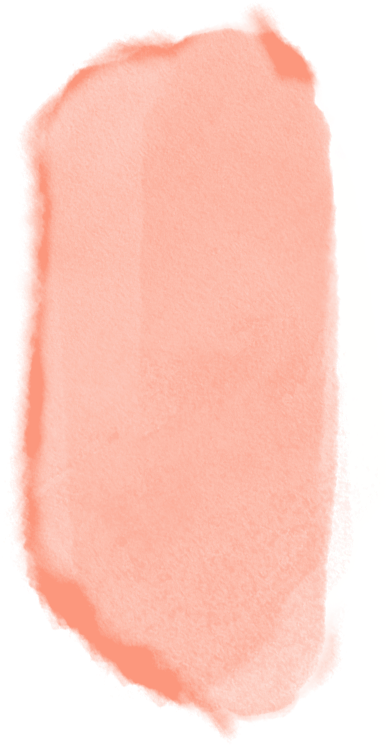 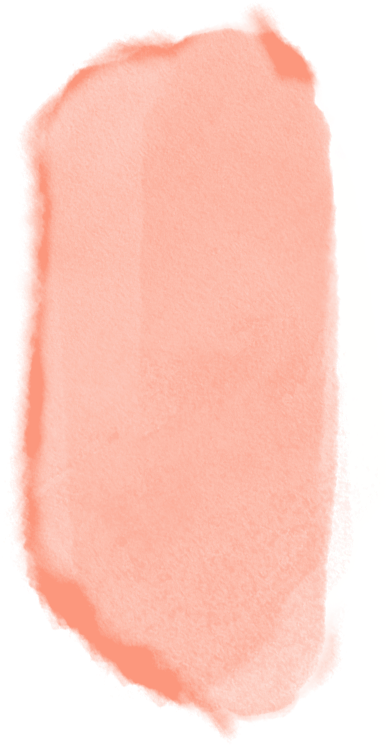 Bài tập 1
c. Các câu biến đổi cấu trúc có thể xây dựng là:
- Sự ra đời của tác phẩm ấy đã đánh dấu một thành tựu mới của truyện ngắn Việt Nam hiện đại.
- Một thành tựu mới của truyện ngắn Việt Nam hiện đại đã được đánh dấu bằng sự ra đời của tác phẩm ấy.
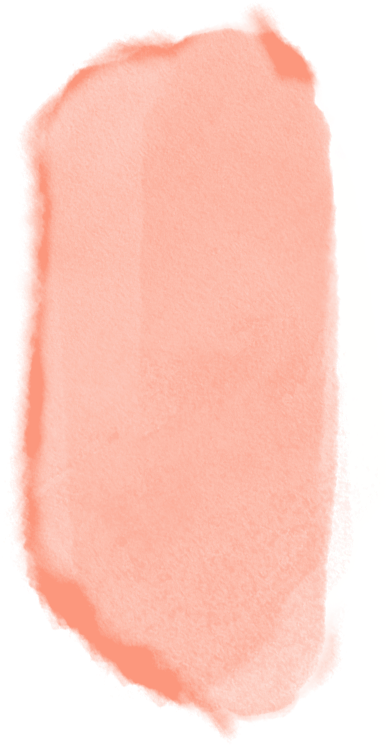 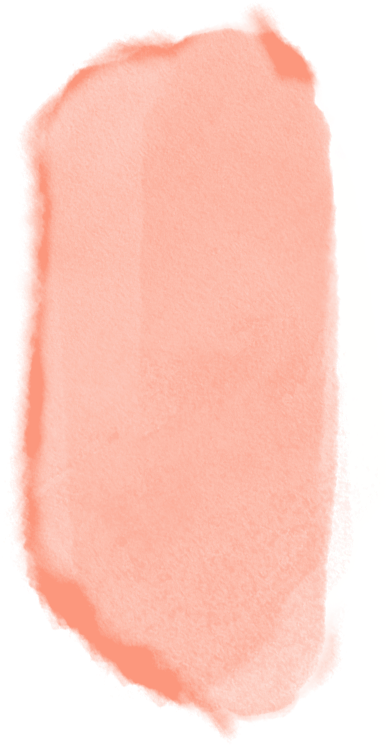 Bài tập 2
- Chuyển câu bị động thành câu chủ động: Người đời sau gọi khối đá có hình người trên đỉnh Yên Tử là tượng An Kỳ Sinh.
- Nhận xét về sự thay đổi nghĩa của câu sau khi biến đổi cấu trúc: câu đặt trọng tâm thông tin vào “người đời sau” (đúng hơn là “hành vi” của “người đời sau”), thay cho trọng tâm đặt vào “khối đá có hình người” như ở câu gốc.
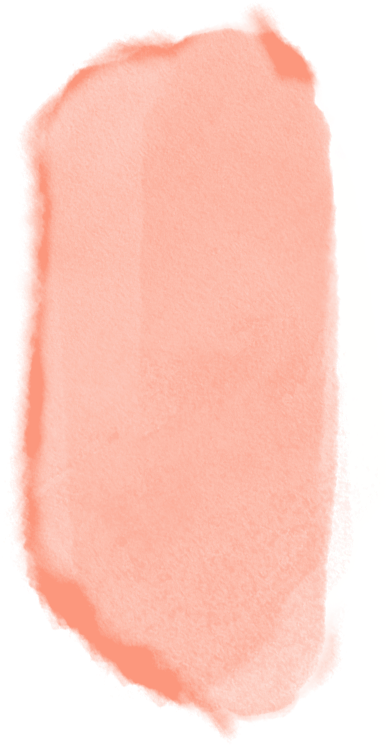 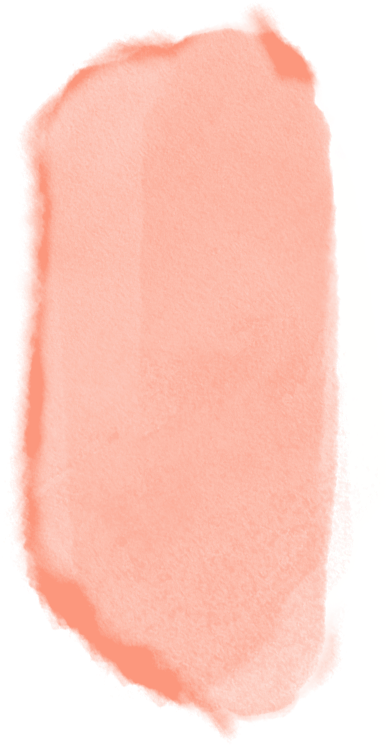 Bài tập 3
- Căn cứ để xếp câu đã cho vào kiểu câu chủ động: không xuất hiện các từ được, bị vốn rất
đặc trưng của câu bị động.
- Biến đổi cấu trúc của câu từ chủ động sang bị động:
+ Hướng 1: Phù Vân quốc sư đã được chính Thái Tông gọi là Trúc Lâm đạo sĩ, khi vị vua này nhắc lại câu nói của ông.
+ Hướng 2: Chính vì quan điểm mới về Thiền thể hiện qua câu nói này, Phù Vân quốc sư đã được gọi là Trúc Lâm đạo sĩ.
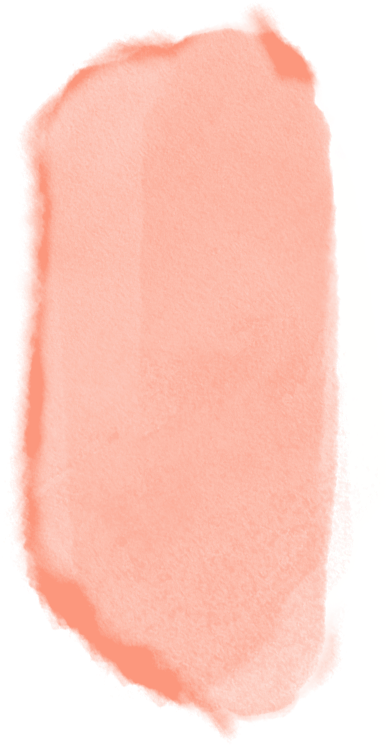 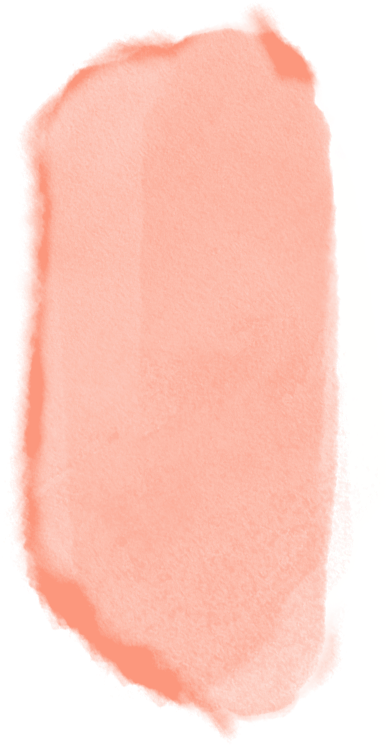 Bài tập 4
Yêu cầu của bài tập này giống yêu cầu của bài tập 3, nhằm củng cố kĩ năng chuyển câu chủ động thành câu bị động, trên cơ sở khai thác tối đa những ngữ liệu có trong văn bản đọc.
- Làm biển đổi cấu trúc của câu a: Bia Vĩnh Lăng được hậu thế đánh giá là một trong những tấm bia đẹp nhất Việt Nam về mặt mĩ thuật và kĩ thuật.
- Làm biến đổi cấu trúc của câu b: Việt Nam được nhiều du khách nước ngoài gọi là “thiên đường của ẩm thực đường phố”.
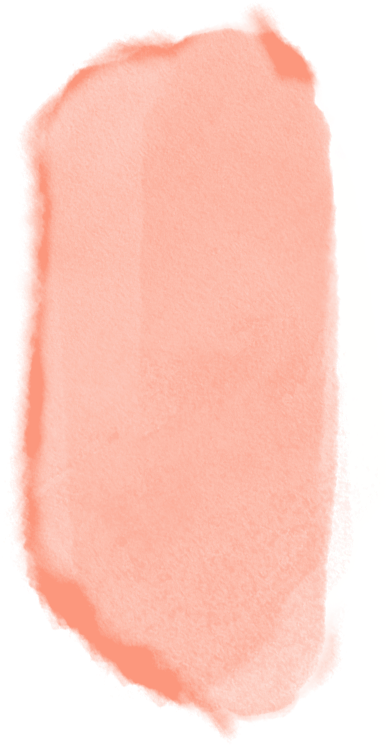 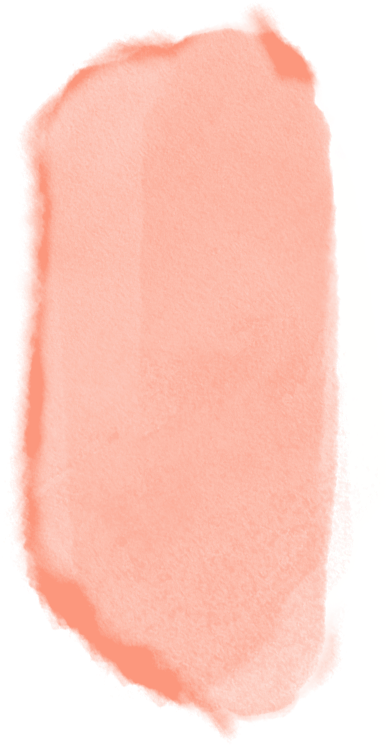 Viết một đoạn văn ngắn (5-7 câu) nêu cảm nhận của em sau khi học xong văn bản “Yên Tử, núi thiêng”, trong đó có sử dụng hình thức biến đổi cấu trúc câu.
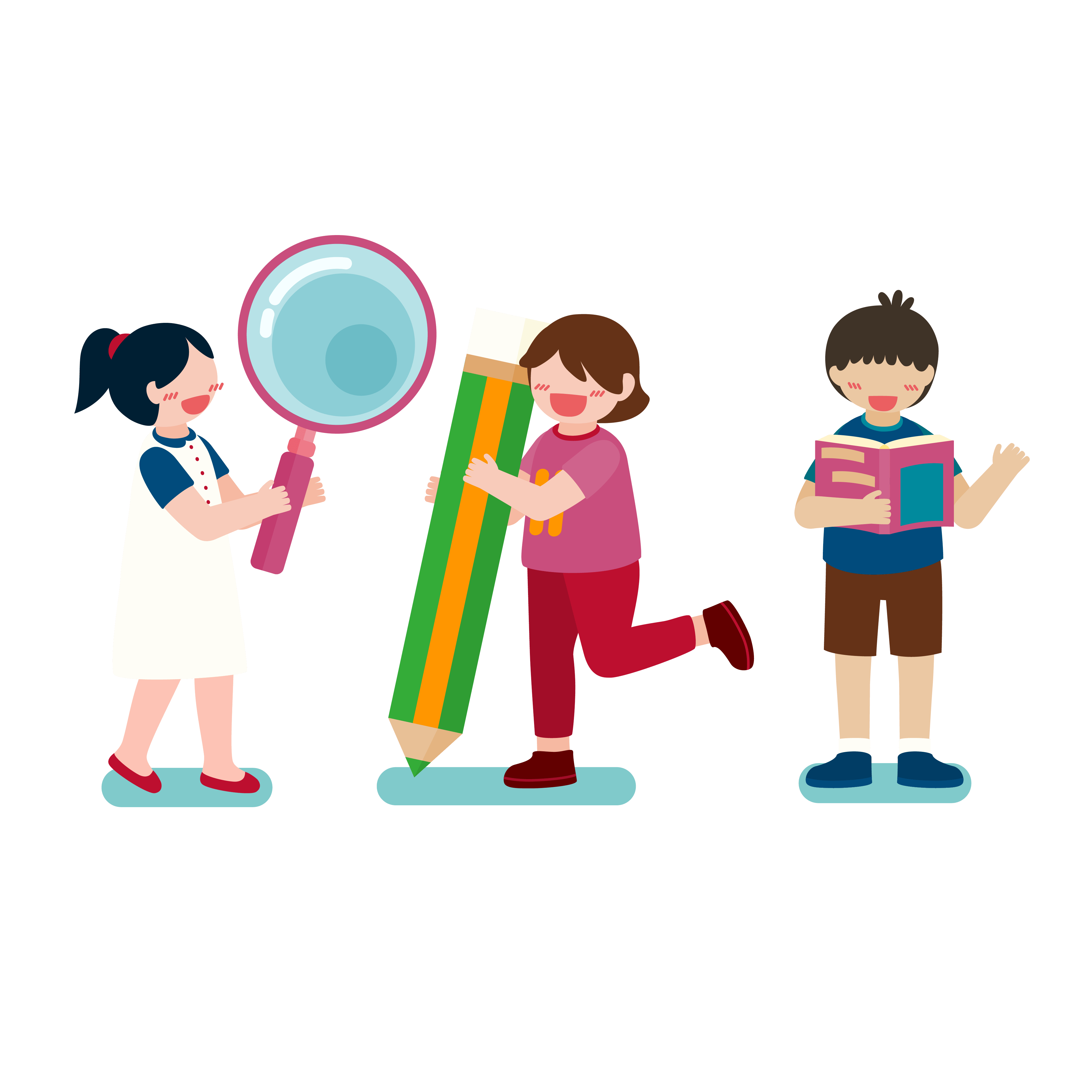 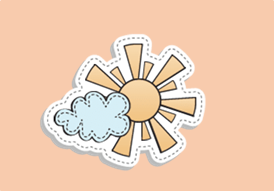 * Về nội dung:
- Chủ đề “Yên Tử, núi thiêng”.
- Sử dụng ít nhất một câu biến đổi cấu trúc câu.
* Về hình thức
- Đảm bảo dung lượng đoạn văn.
- Đặt câu đúng câu trúc ngữ pháp.
- Trình bày sạch đẹp.
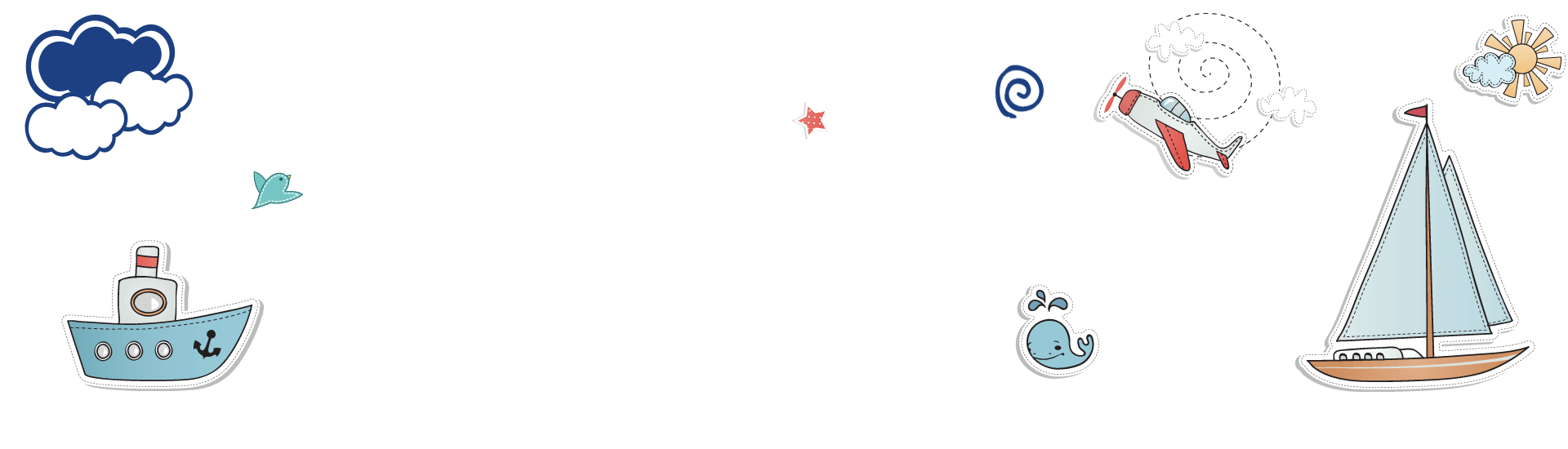